ФЕДЕРАЛЬНОЕ АГЕНСТВО ПО НЕДРОПОЛЬЗОВАНИЮ                                                    ФГБУ «РОСГЕОЛФОНД»
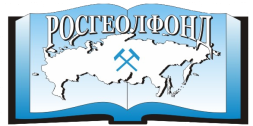 Вопросы проверки поступающей  геологической информации
Т.Ф. Мерецкова, Д.В. Линьков, Н.Г. Бондарева (ФГБУ «Росгеолфонд»)
Рабочее совещание
Вопросы функционирования системы фондов геологической информации в Центральном, Приволжском, Северо-Западном, Южном и Северо-Кавказском Федеральных округах
10 - 12 апреля 2018 года
Московская область, Софрино
1
ФЕДЕРАЛЬНОЕ АГЕНСТВО ПО НЕДРОПОЛЬЗОВАНИЮ                                                    ФГБУ «РОСГЕОЛФОНД»
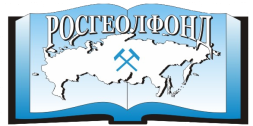 В соответствии с приказами Минприроды России от 29.02.2016, 24.10.2016 и 04.05.2017 г. №№ 54, 555, 216 на Росгеолфонд возложено обеспечение приемки и проверки, полноты и качества цифровой первичной и интерпретированной геологической информации, представляемой пользователями недр на хранение.
Положения указанных нормативных документов содержат ряд изменений, касающихся вопросов приемки и проверки цифровой геологической информации. 
Новое в положениях этих документов:
 обязательное представление в Росгеолфонд и его территориальные фонды цифровой первичной и интерпретированной геологической информации, полученной за средства недропользователя. Ранее обязательному представлению цифровой первичной геологической информации в федеральный фонд подлежала информация, полученная за средства федерального бюджета;
 обязательное представление пояснительной записки к первичной информации;
 определен состав (перечень и содержание) материалов с первичной и интерпретированной геологической информацией по видам пользования недрами и видам полезных ископаемых.
	Перечисленное выше привело к резкому увеличению объема представляемой цифровой геологической информации, к изменениям в порядке и содержании проверки первичной и интерпретированной информации.
2
Для выполнения работ по проверке поступившей геологической информации, подготовленной только в электронном виде, разработан Временный регламент……и технология ее приемки.
	В целях облегчения подготовки цифровой геологической информации поставщиками и ускорения ее проверки , Росгеолфондом разработаны формы пояснительных записок к первичной и интерпретированной геологической информации о недрах по каждому методу (модификации) работ и расположении документов на машинных носителях (путь к первичной документации на МНЗ). Использование пояснительных записок  позволило значительно ускорить процесс  проверки и приемки поступающих материалов.
	Пример заполнения приведен ниже на слайде.
	Процедура проверки первичной геологической информация о недрах (на электронном носителе) и интерпретированной геологической информации о недрах, подготовленной только в электронном виде в свете новых нормативных документов рассматривалась на совещаниях в 2017 г., поэтому в данном докладе освещена не будет.
3
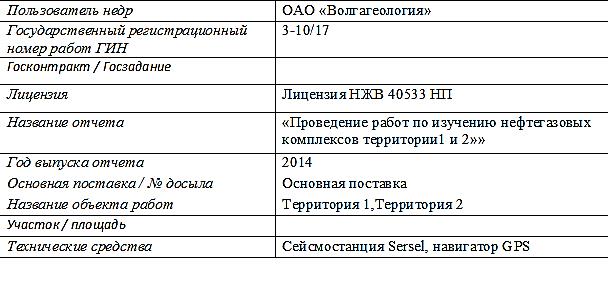 Пример заполнения пояснительной записки
 к первичной цифровой геологической информации
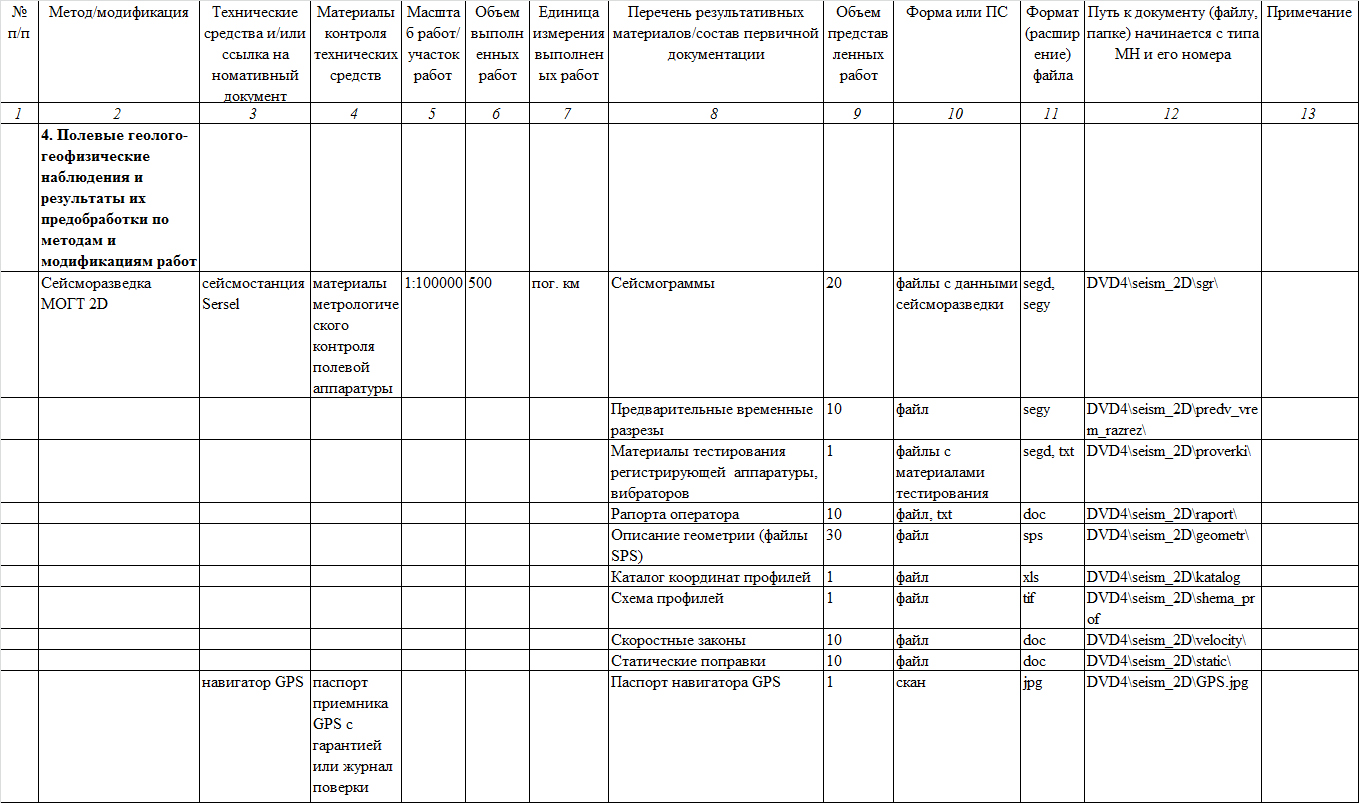 4
Ответственным за представление геологической информации о недрах являются следующие пользователи недр:
пользователь недр по лицензии на пользование недрами;
государственное (бюджетное или автономное) учреждение, находящееся в ведении Федерального агентства и его территориальных органов;
исполнитель по государственному контракту.
	Пользователь недр обязан обеспечить представление, полноту, достоверность и качество геологической информации о недрах по участку недр, предоставленному в пользование или по объекту работ, предусмотренному государственным заданием или условиями государственного контракта в соответствии с Требованиями (приказ Минприроды № 54) и Порядком представления информации (приказ Минприроды № 216).
	Документы, содержащие геологическую информацию о недрах, должны быть утверждены уполномоченным лицом пользователя недр. Неутвержденные и неподписанные документы не принимаются в Росгеолфонд.
	На этапе представления геологической информации в Росгеолфонд проводится проверка ее полноты и качества для обеспечения дальнейшего использования геологической информации без привлечения поставщика.
Опыт проверки, полученной геологической информации позволил выявить типичные ошибки, которые  приведены в таблице и на диаграмме.
5
Результаты проверок отчетных цифровых первичных материалов и выявленные ошибки за период c 2016 г. по I кв. 2018 г.
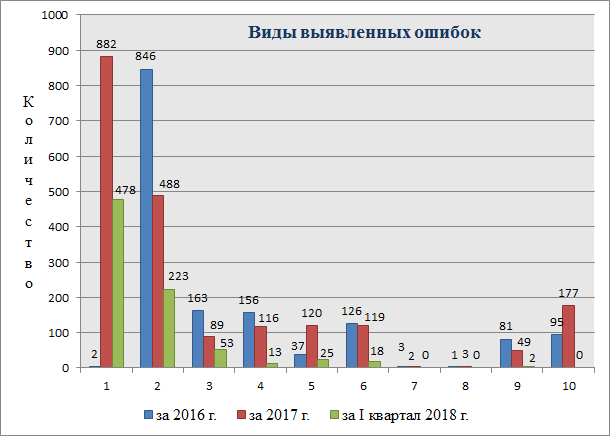 6
Наиболее сложным оказался переход к сдаче материалов в фонды для недропользователей, выполняющих работы за собственные средства. Это вызвано отсутствием опыта в оформлении материалов для передачи на хранение, а также с поздним ознакомлением с новыми требованиями.
	Сотрудники Росгеолфонда проводят постоянную консультационную работу с недропользователями для ускорения их перехода на новые требования.
	Для информирования недропользователей на сайте Росгеолфонда размещены сведения о нормативных документах, формы и примеры заполнения пояснительных записок к цифровой первичной и интерпретированной геологической информации.
7
БЛАГОДАРЮ ЗА ВНИМАНИЕ
8